Daily message

Today we are going to learn about two new shapes.
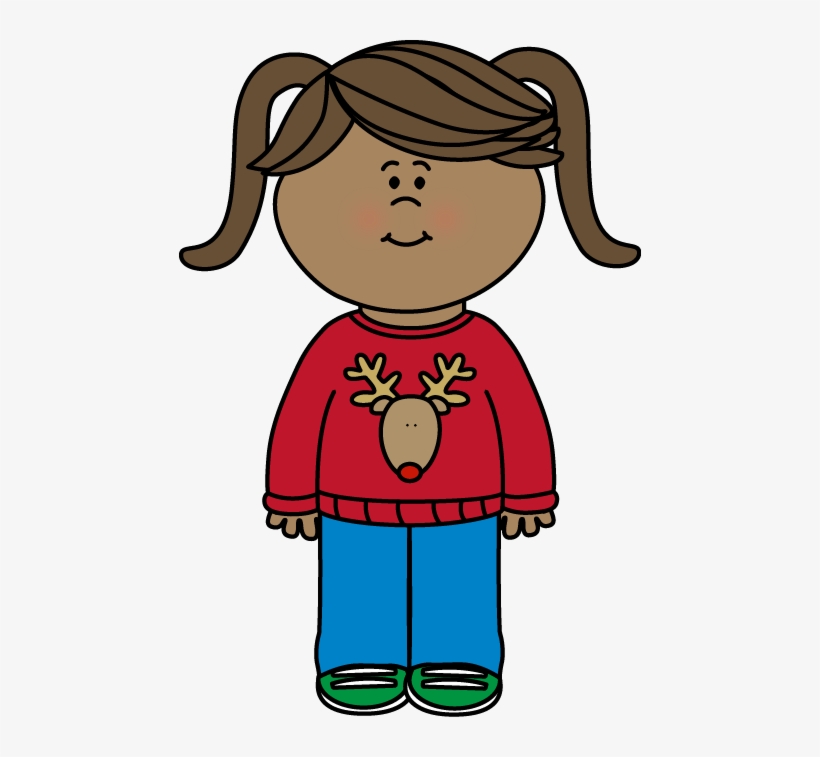 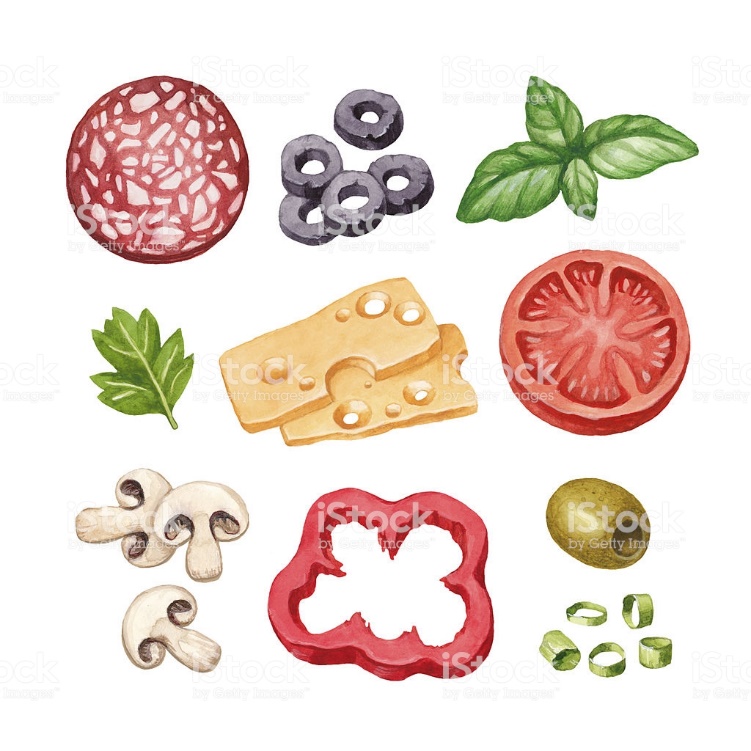 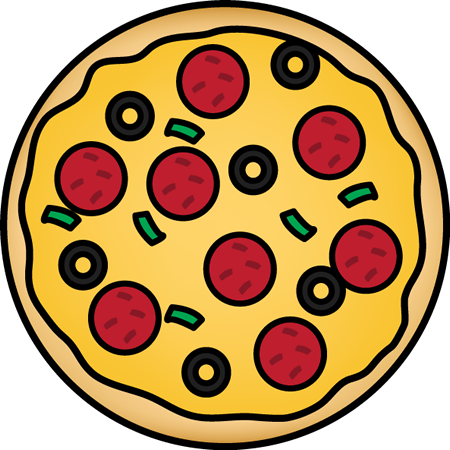 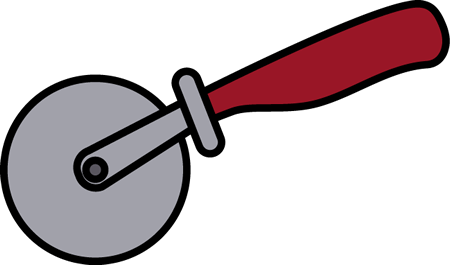 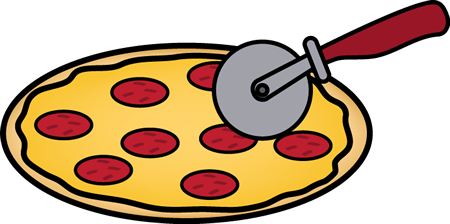 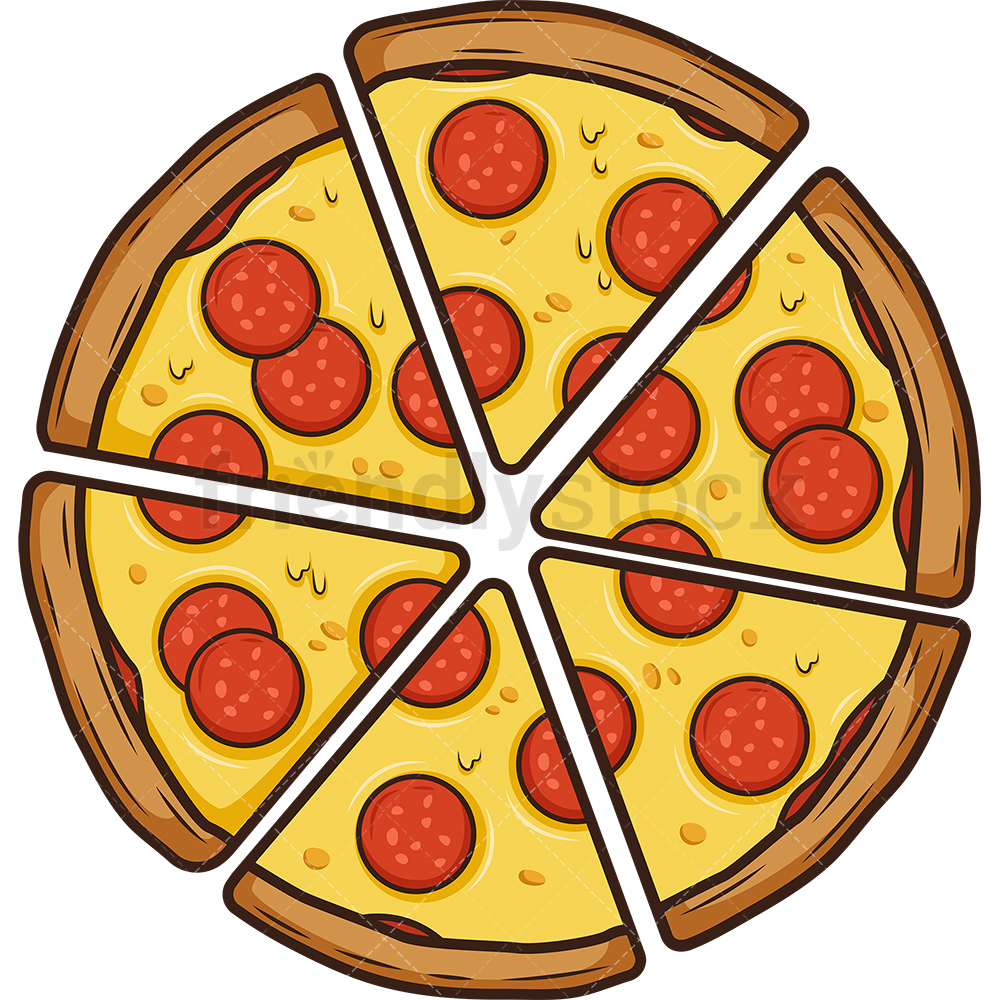 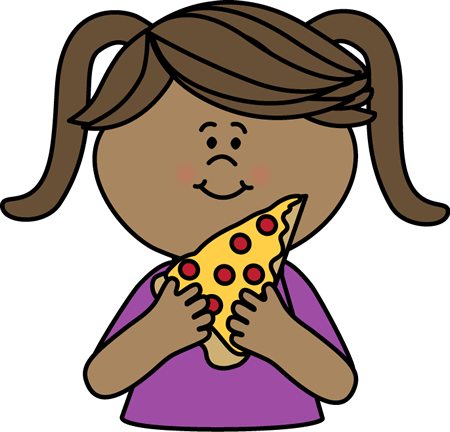 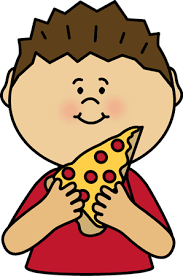 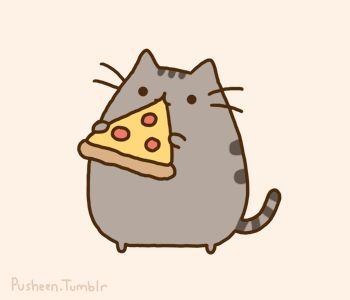 Triangle
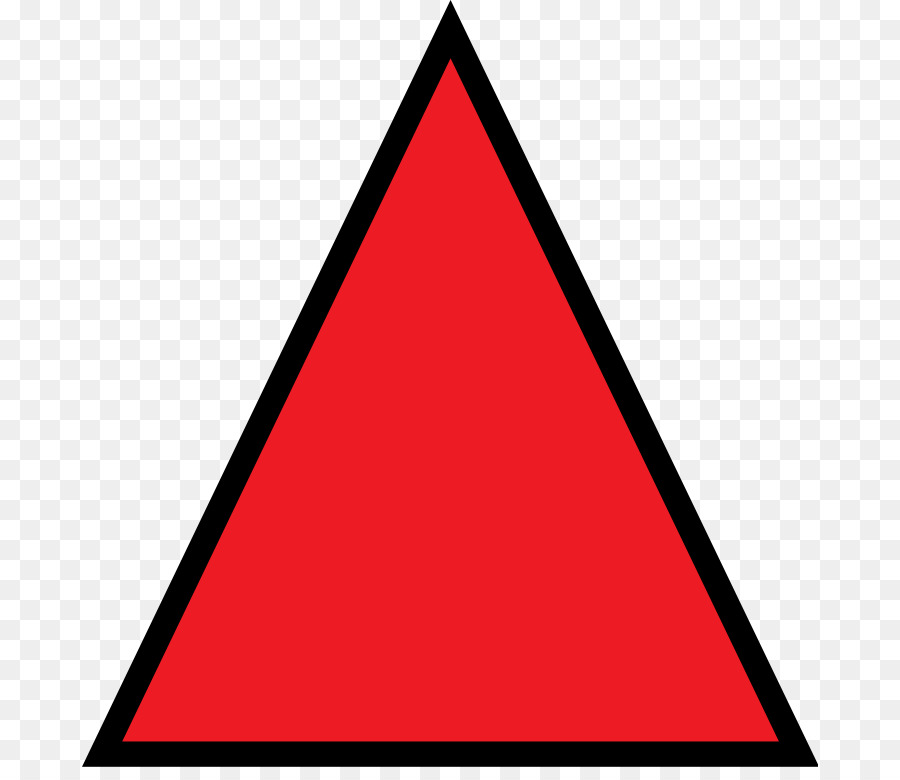 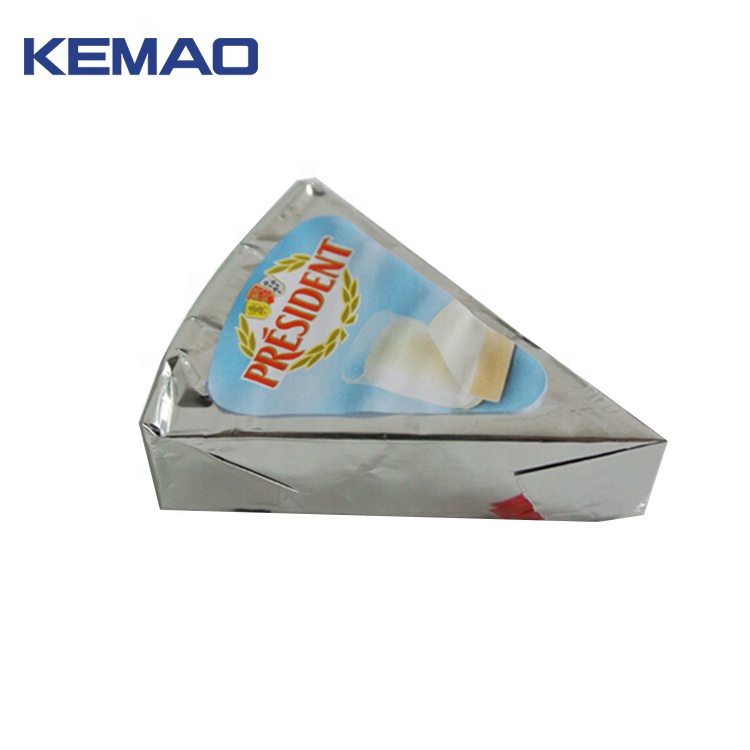 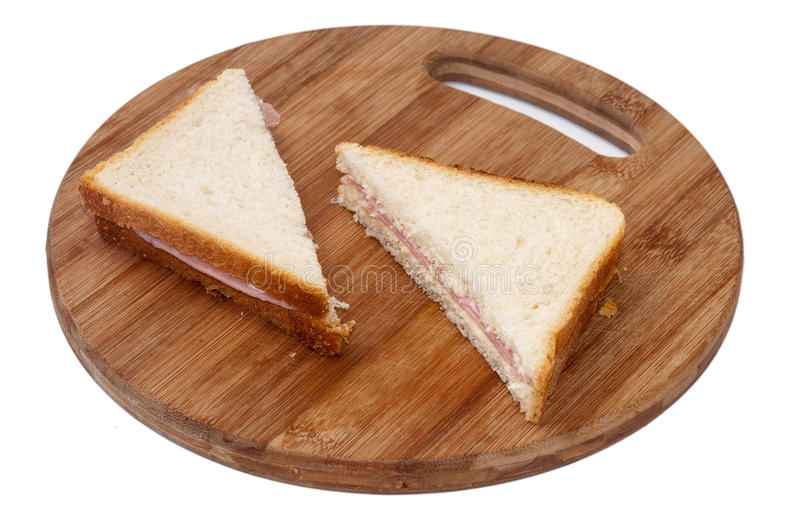 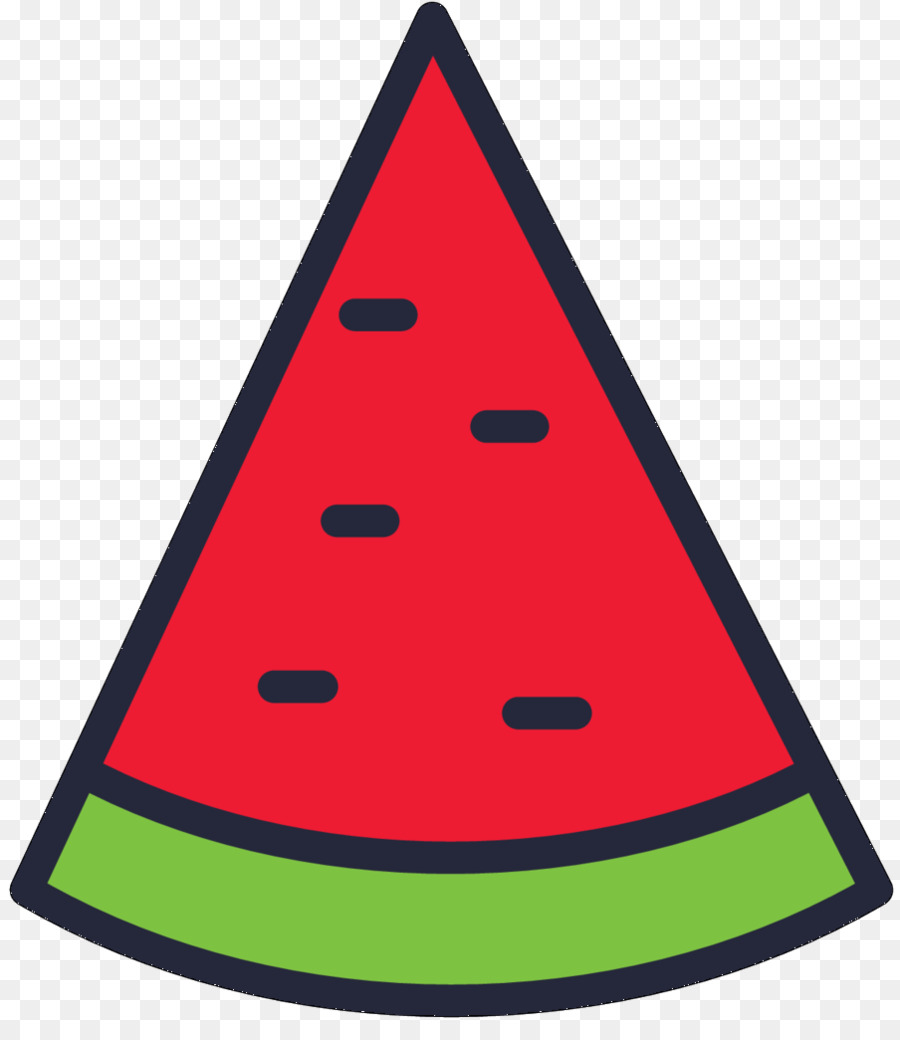 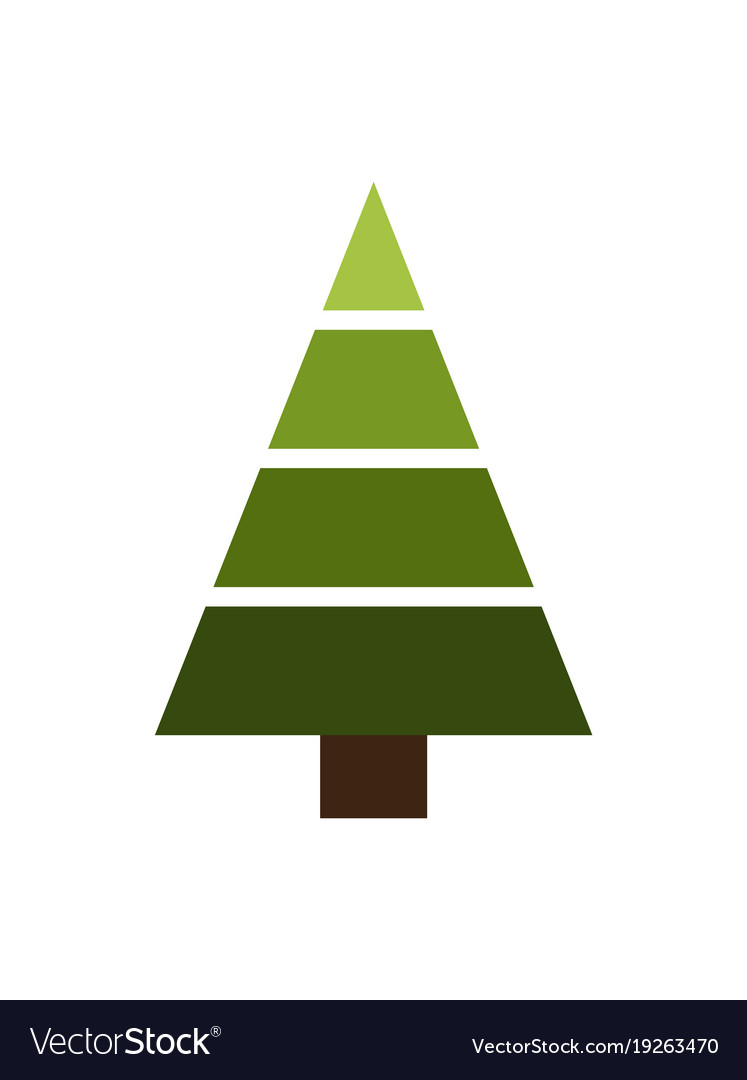 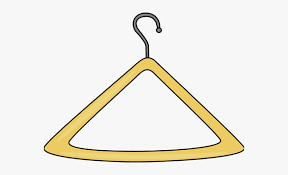 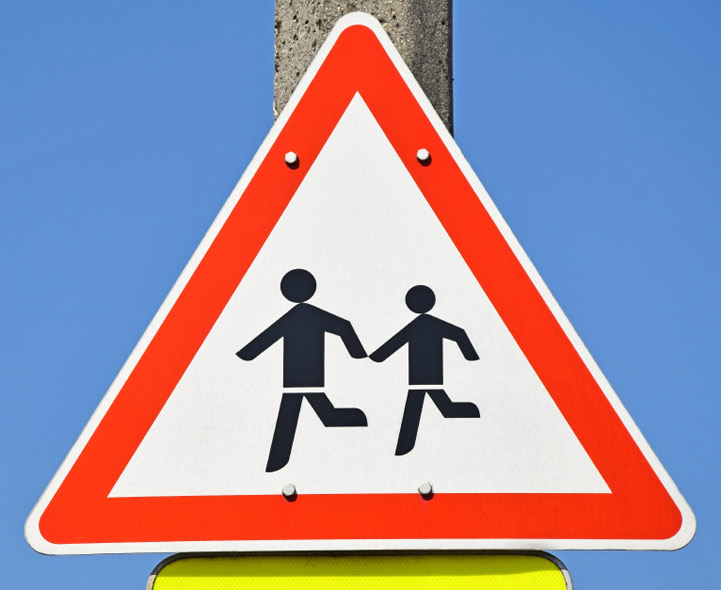 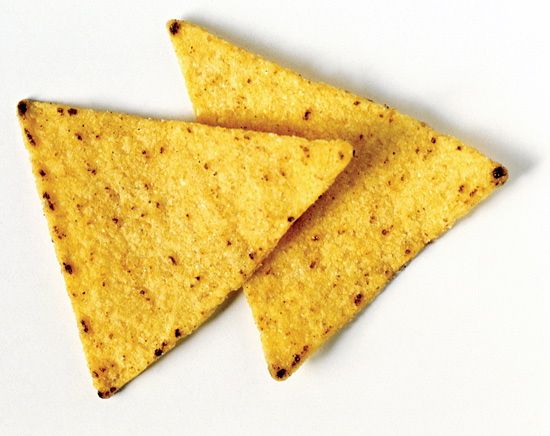 Pyramid
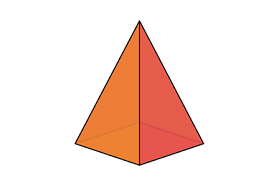 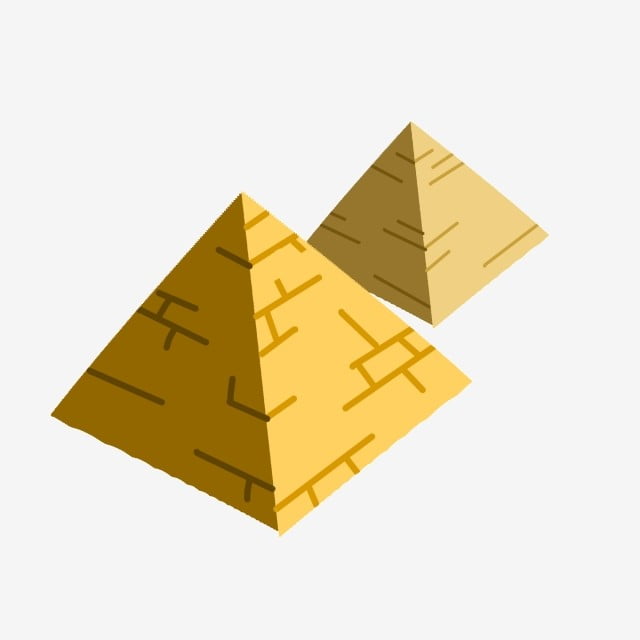 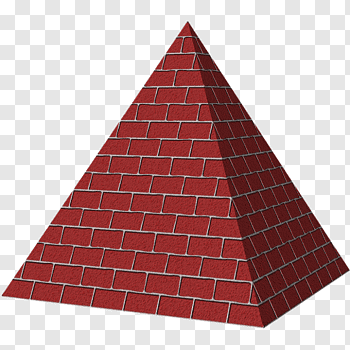 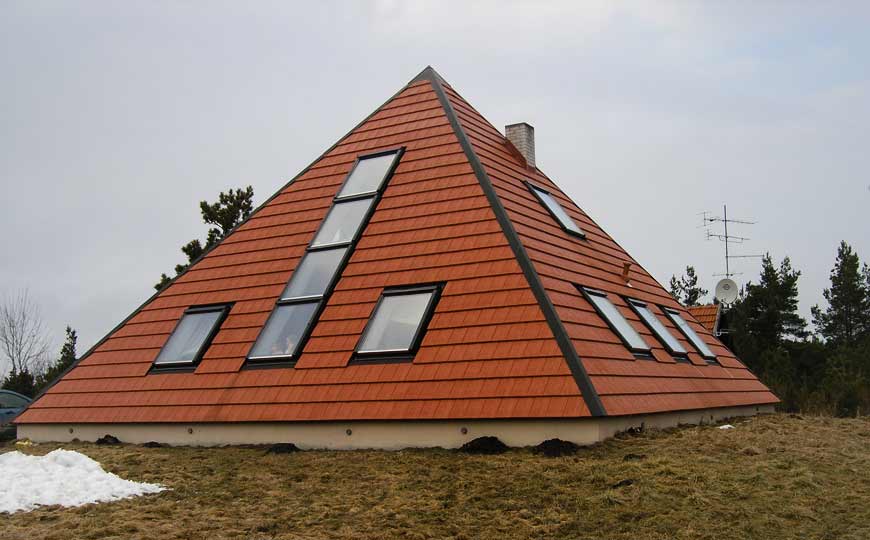 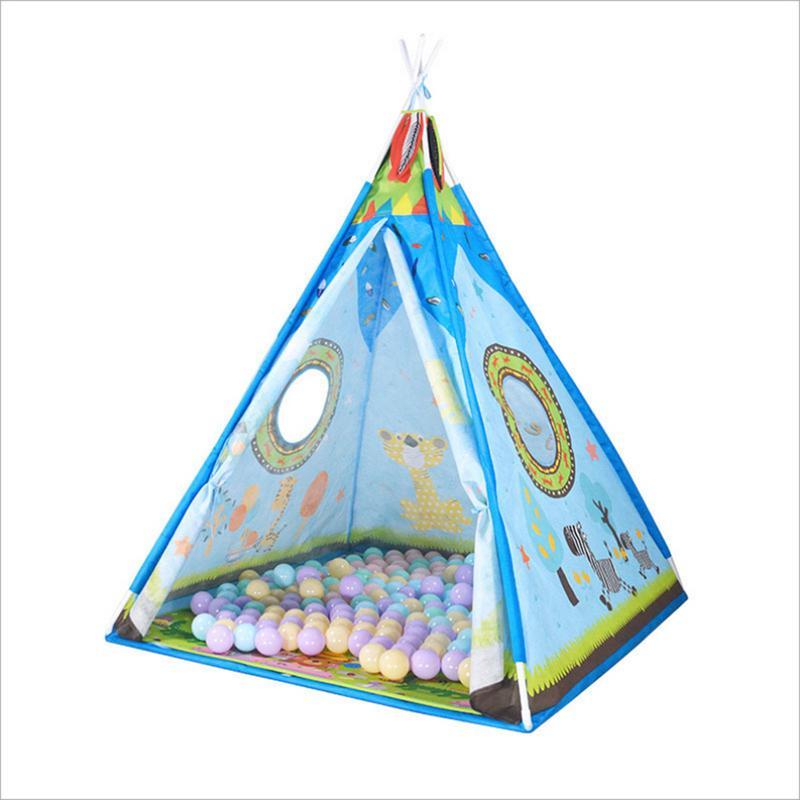 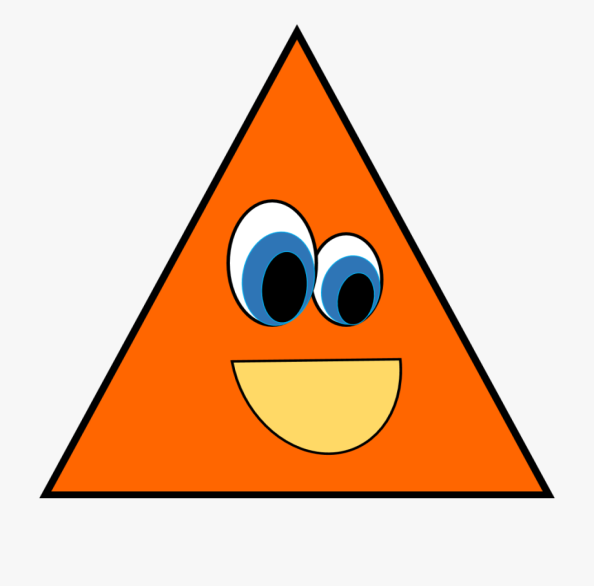 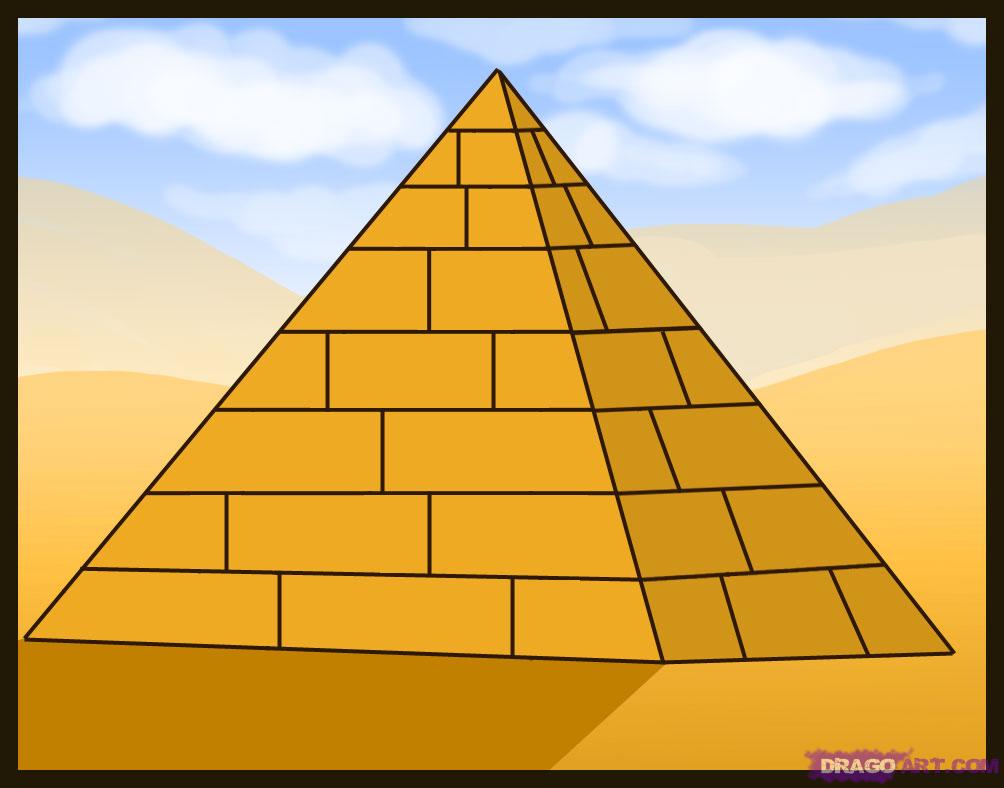 2D
3D